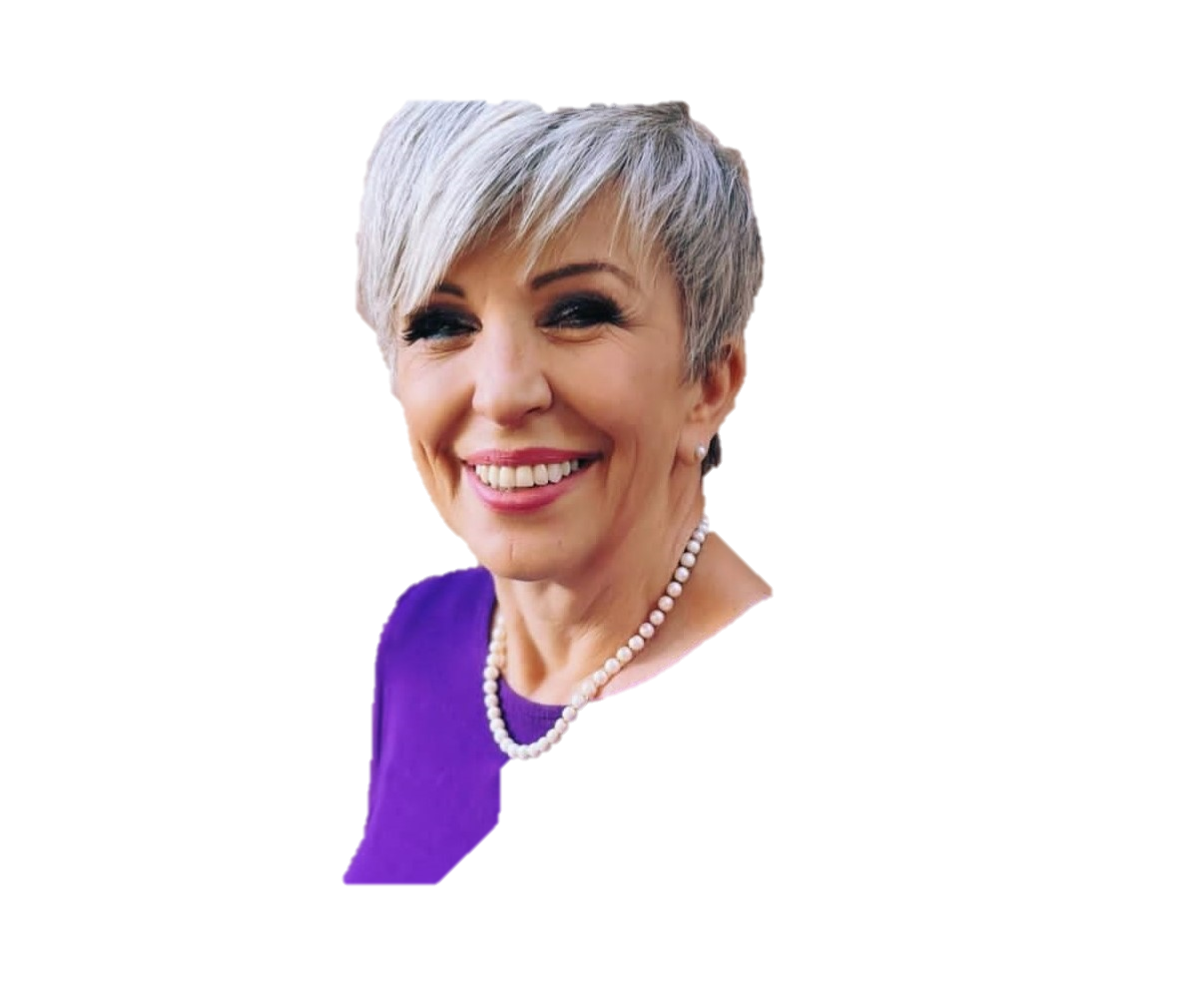 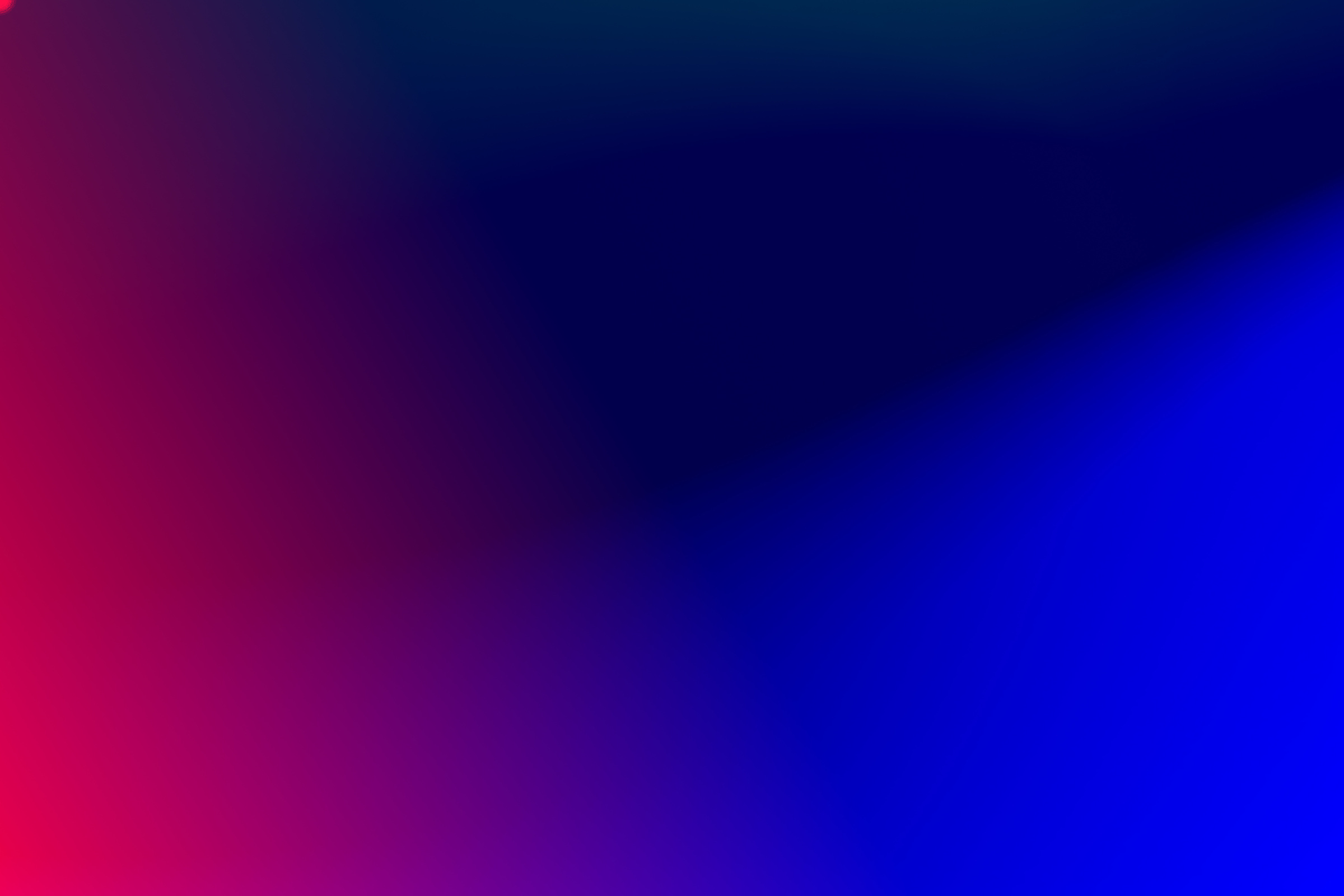 Rotary Club of global impact
President Dr. Pauline Crawford, PHD
“Enriching our world through the power of authentic harmony”
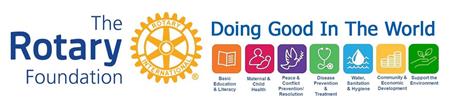 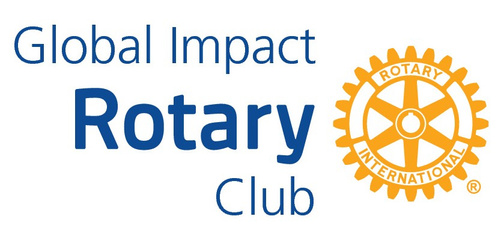 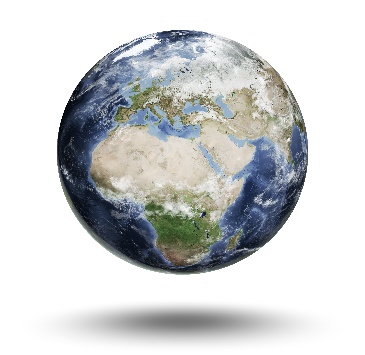 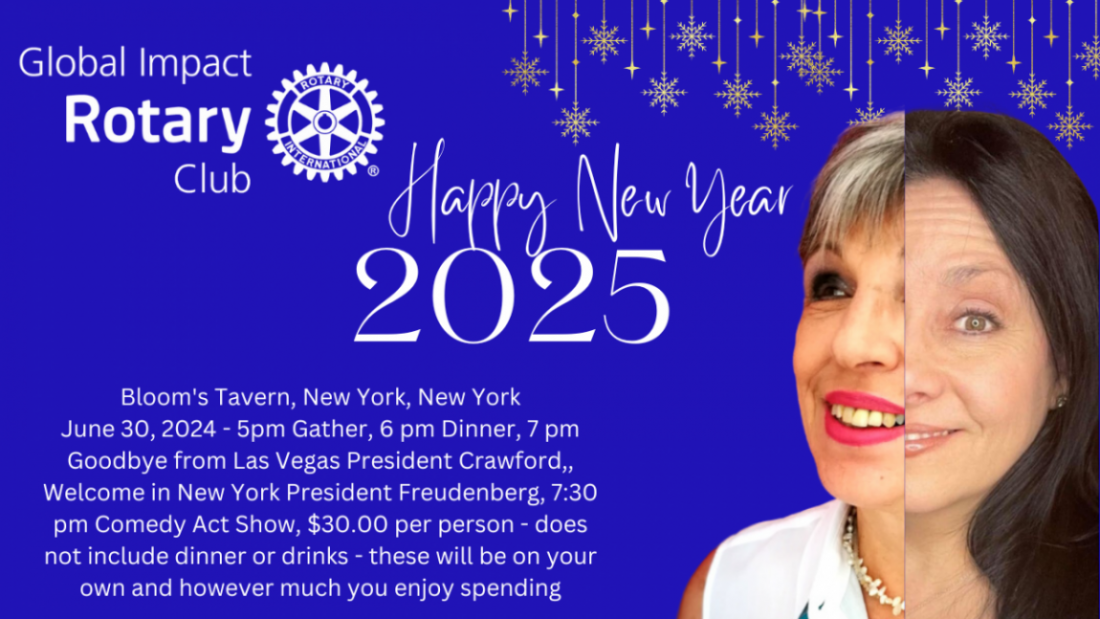 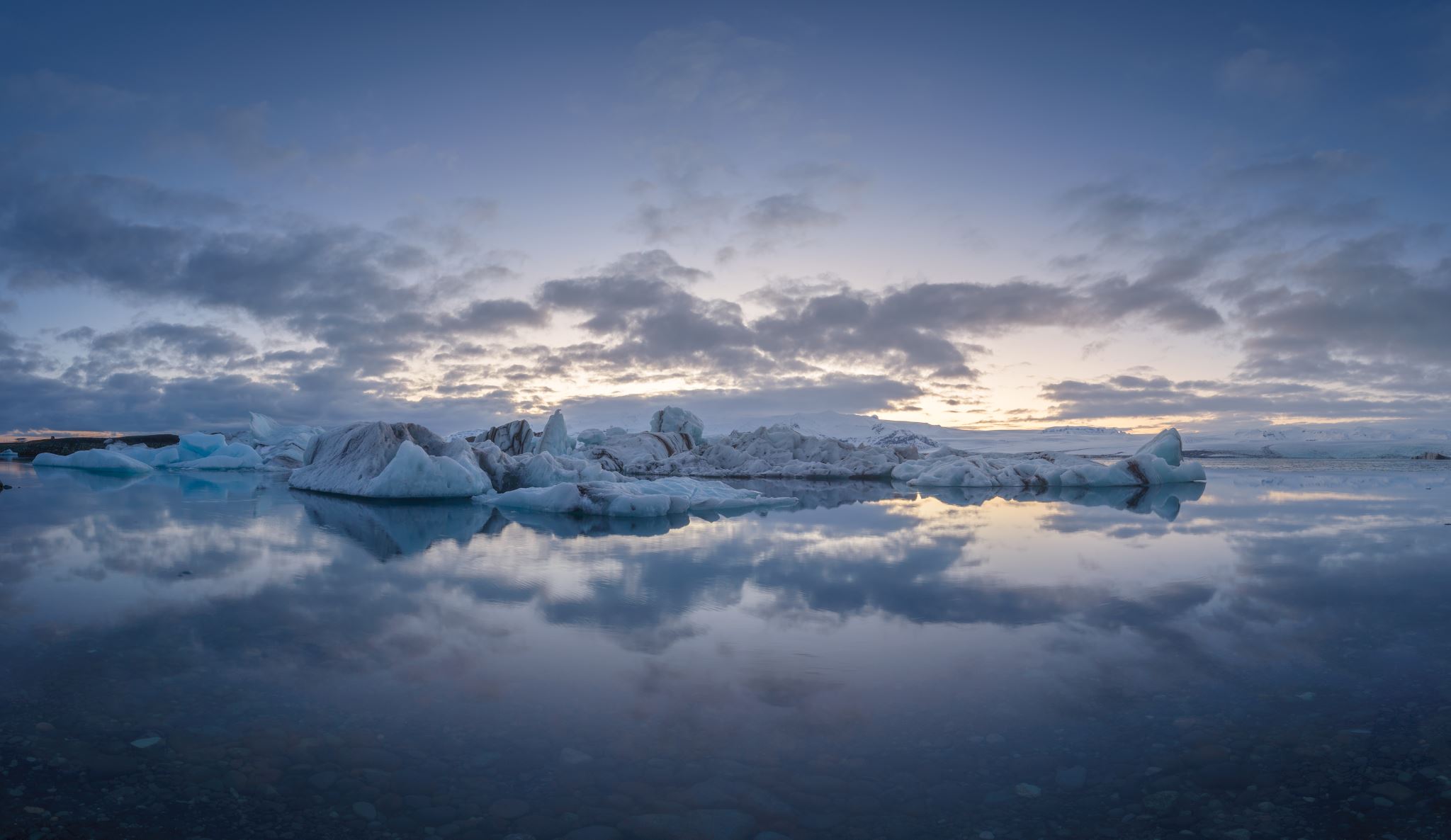 Maria Rosa “Bing” Carrion Past President  Supreme Club of Philippines- my original sponsor to Rotary….
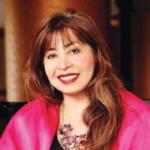 Marti Mongiello  Past President and Founder of Rotary Club of Global Impact and my transferring sponsor …
Kay Doxilly  Past President Green Valley Las Vegas joining us from July 1st
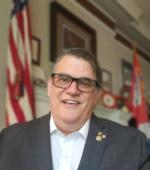 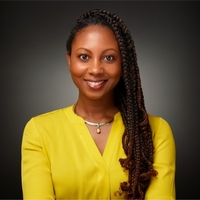 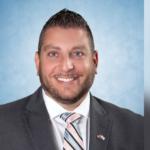 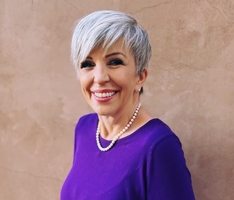 “Thank you to Past Presidents, Governors and Rotarians who support the Rotary Club of Global Impact…”
Nico Iannelli
Past District Governor
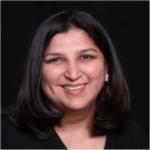 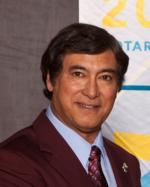 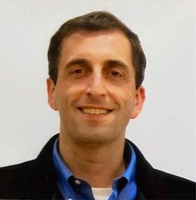 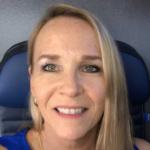 Firoz Peera
Past District Governor
Supporter for my Paul Harris Fellowship…
Dolly Parikh
Twin Club 
Past President of Silicon Valley
Dave Lynn
Past President
Terri Miller
Past President
Four-way test
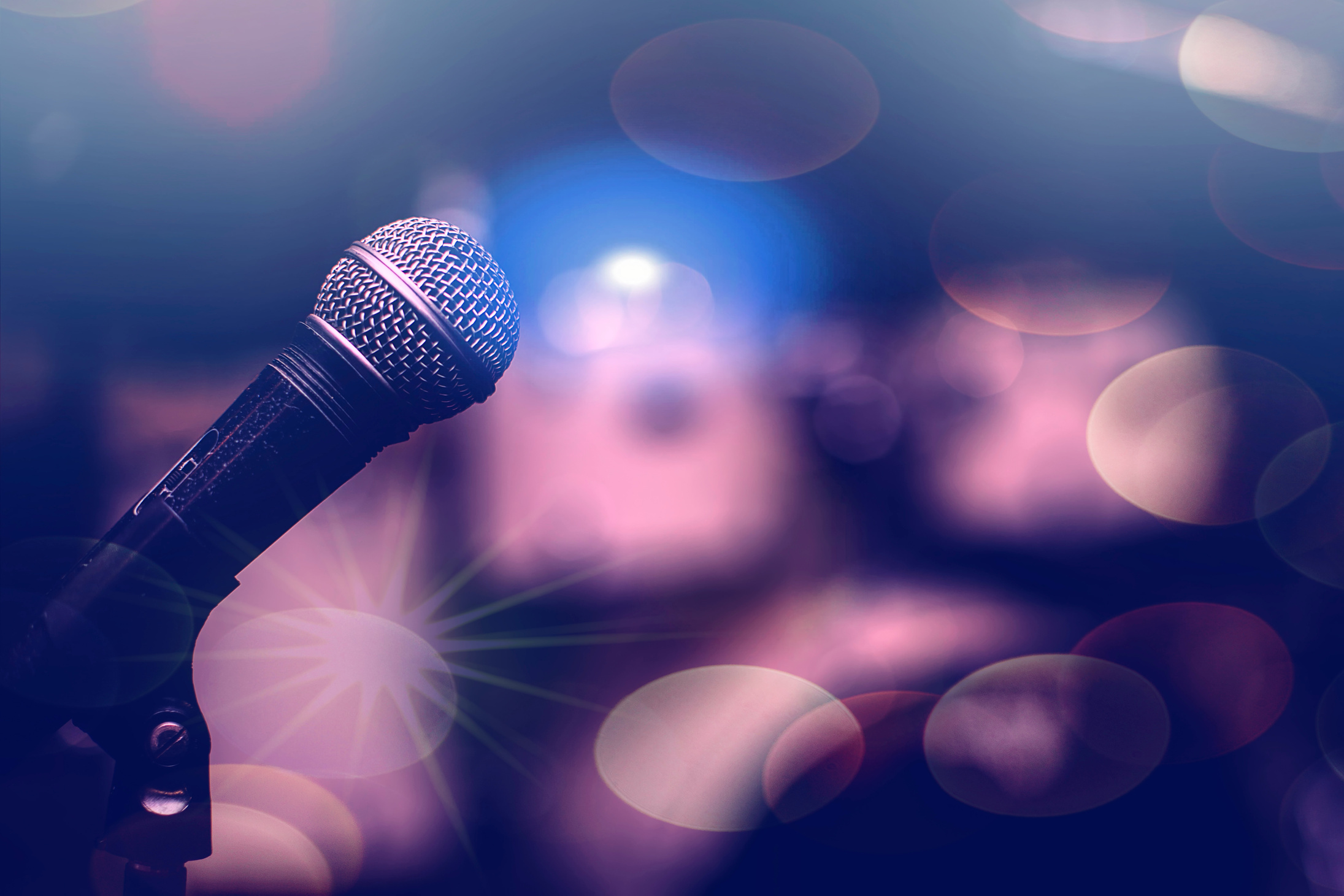 Is it the TRUTH?
Is it FAIR to all concerned?
Will it build GOODWILL and BETTER FRIENDSHIPS?
Will it be BENEFICIAL to all concerned?
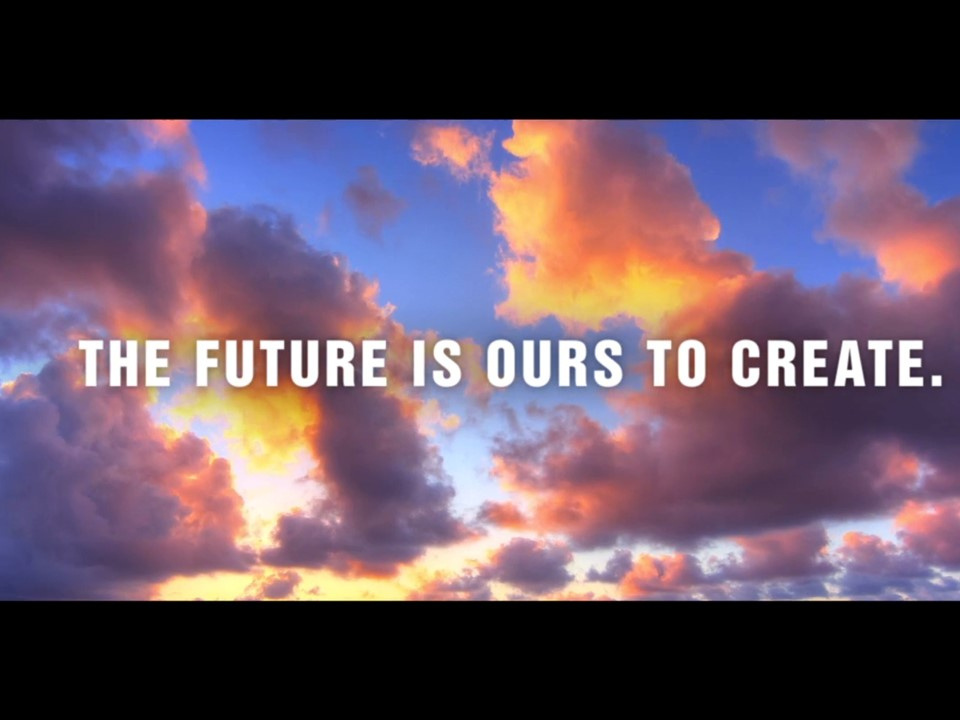 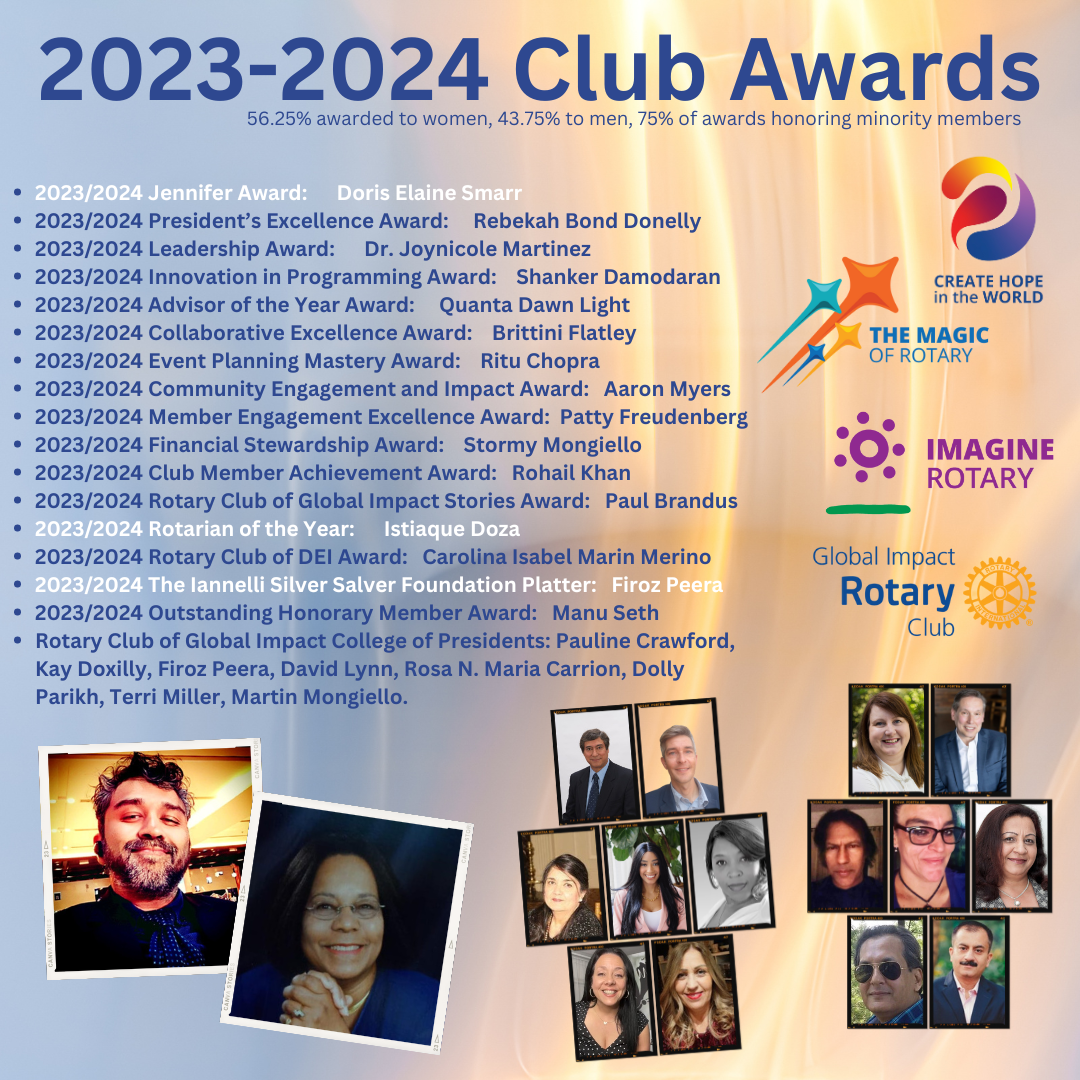 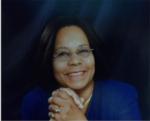 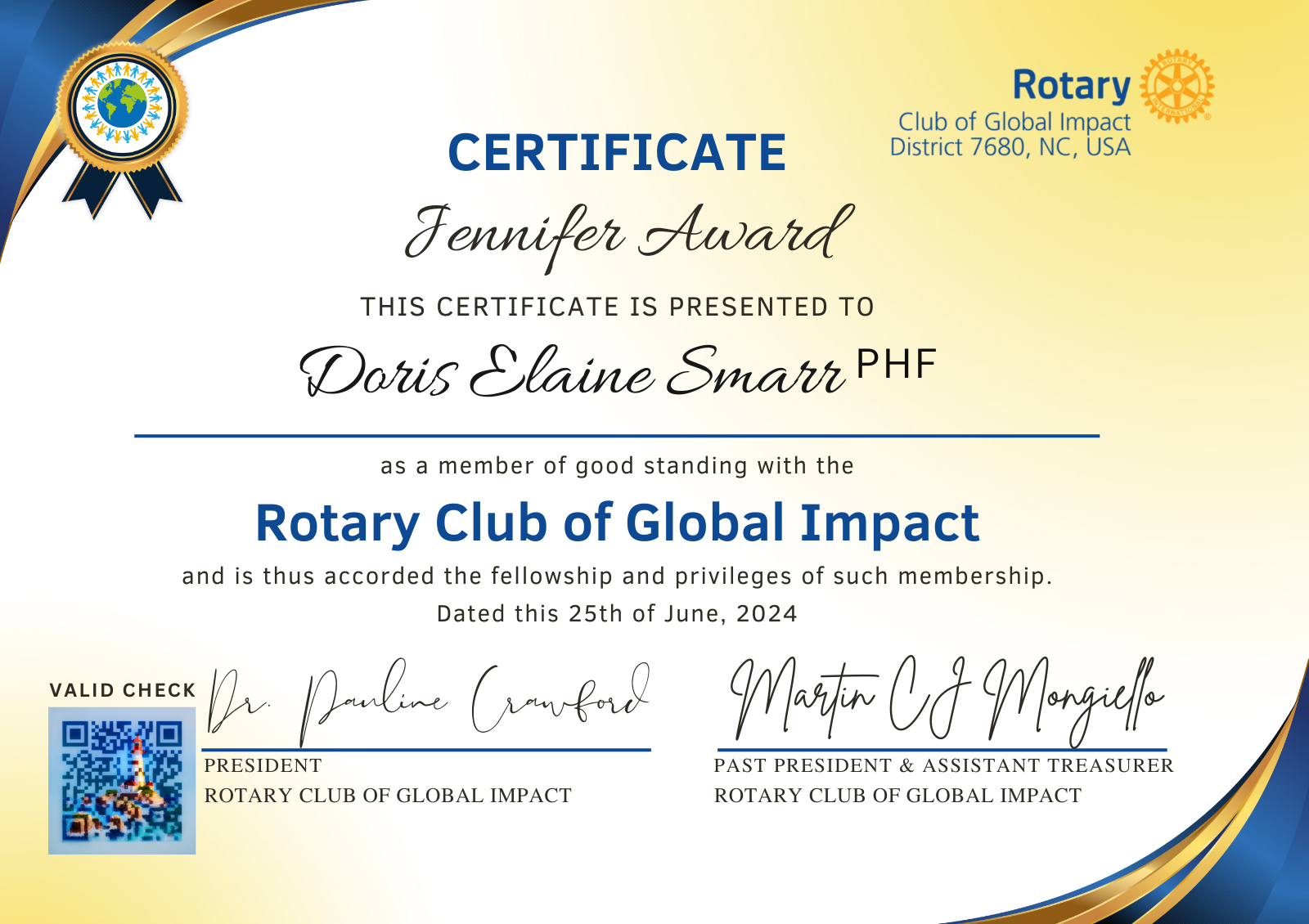 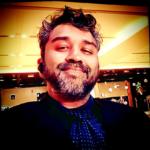 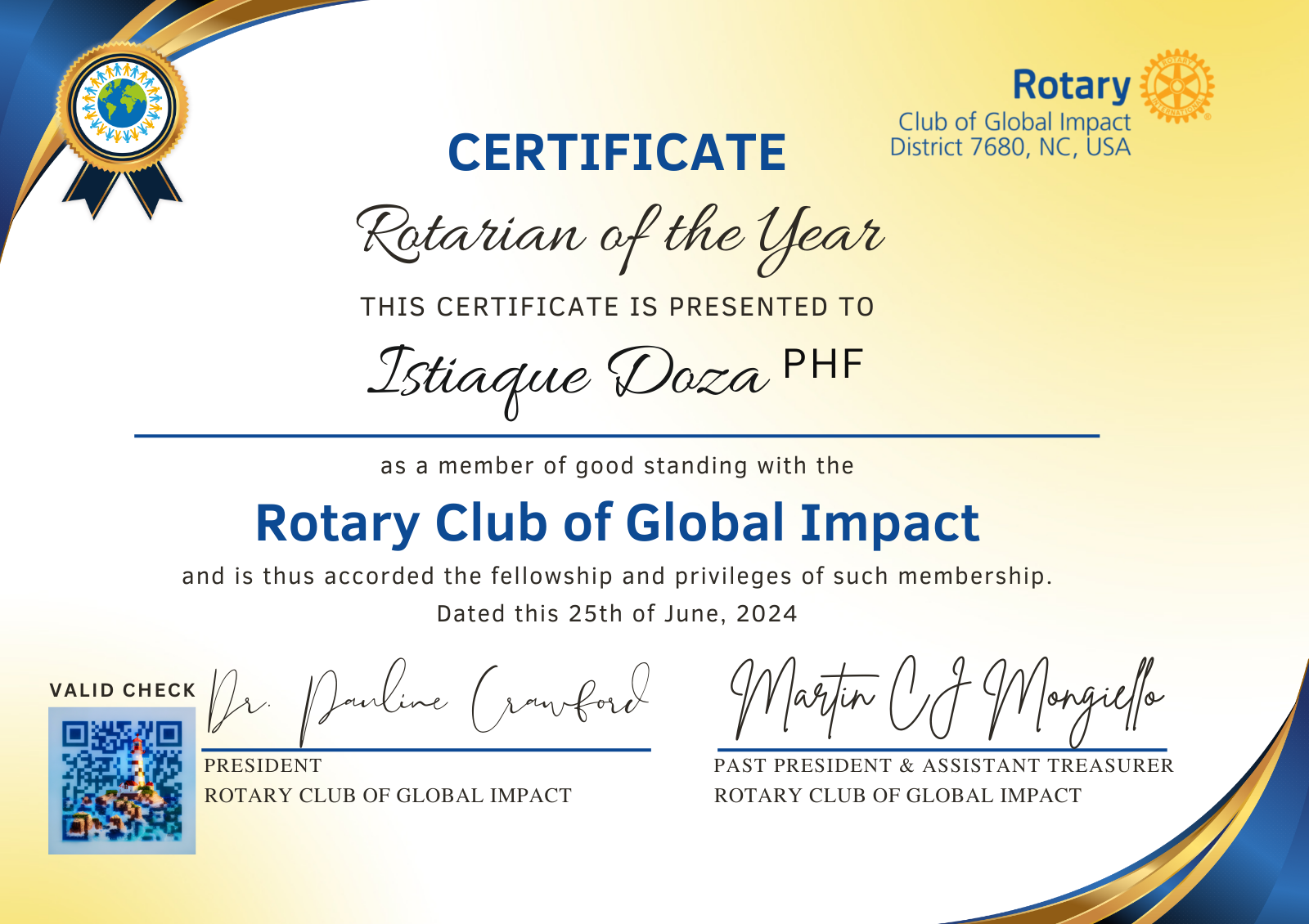 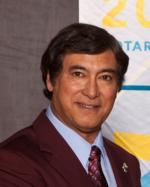 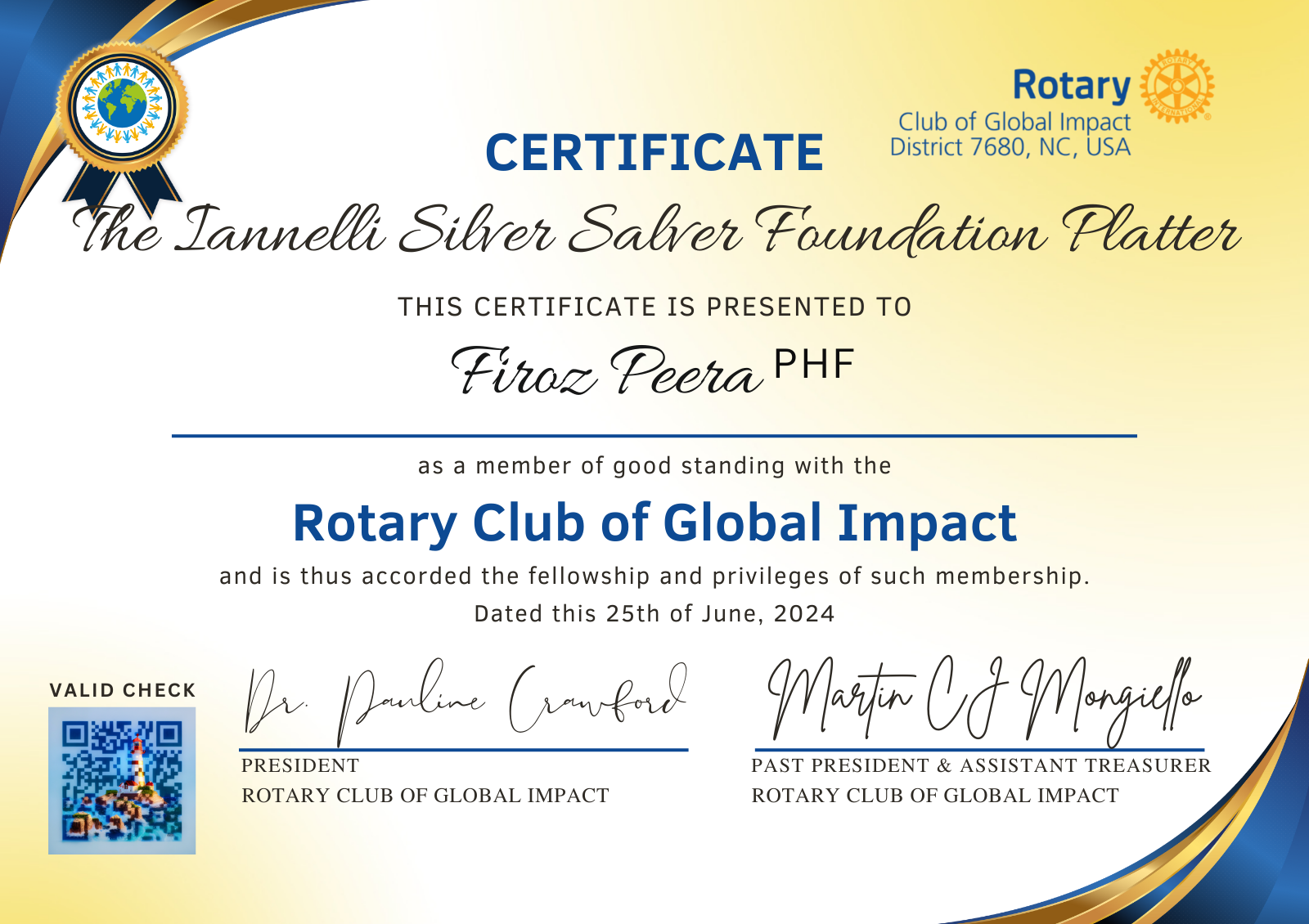 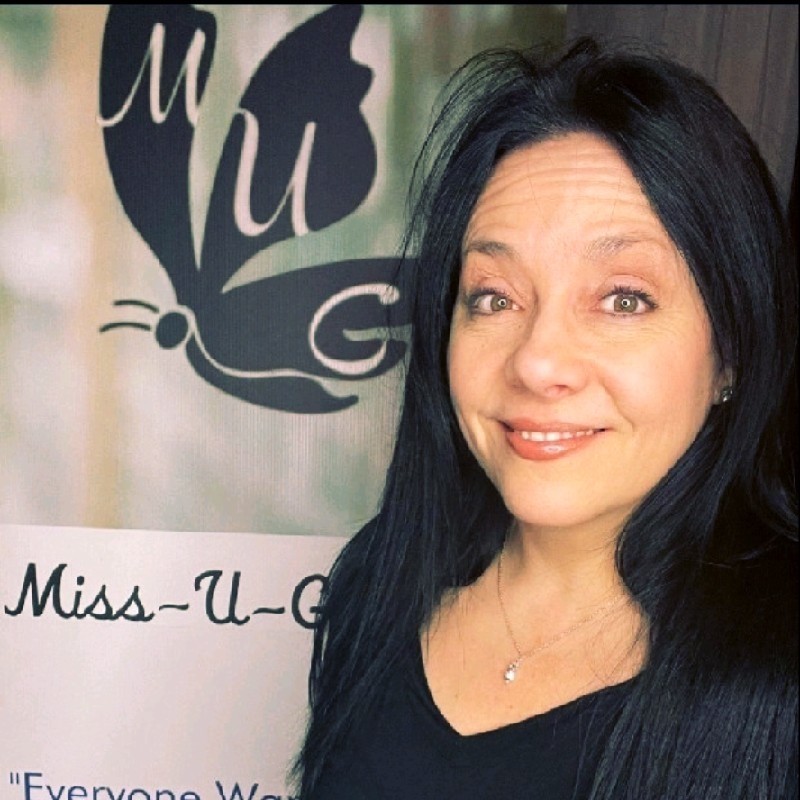 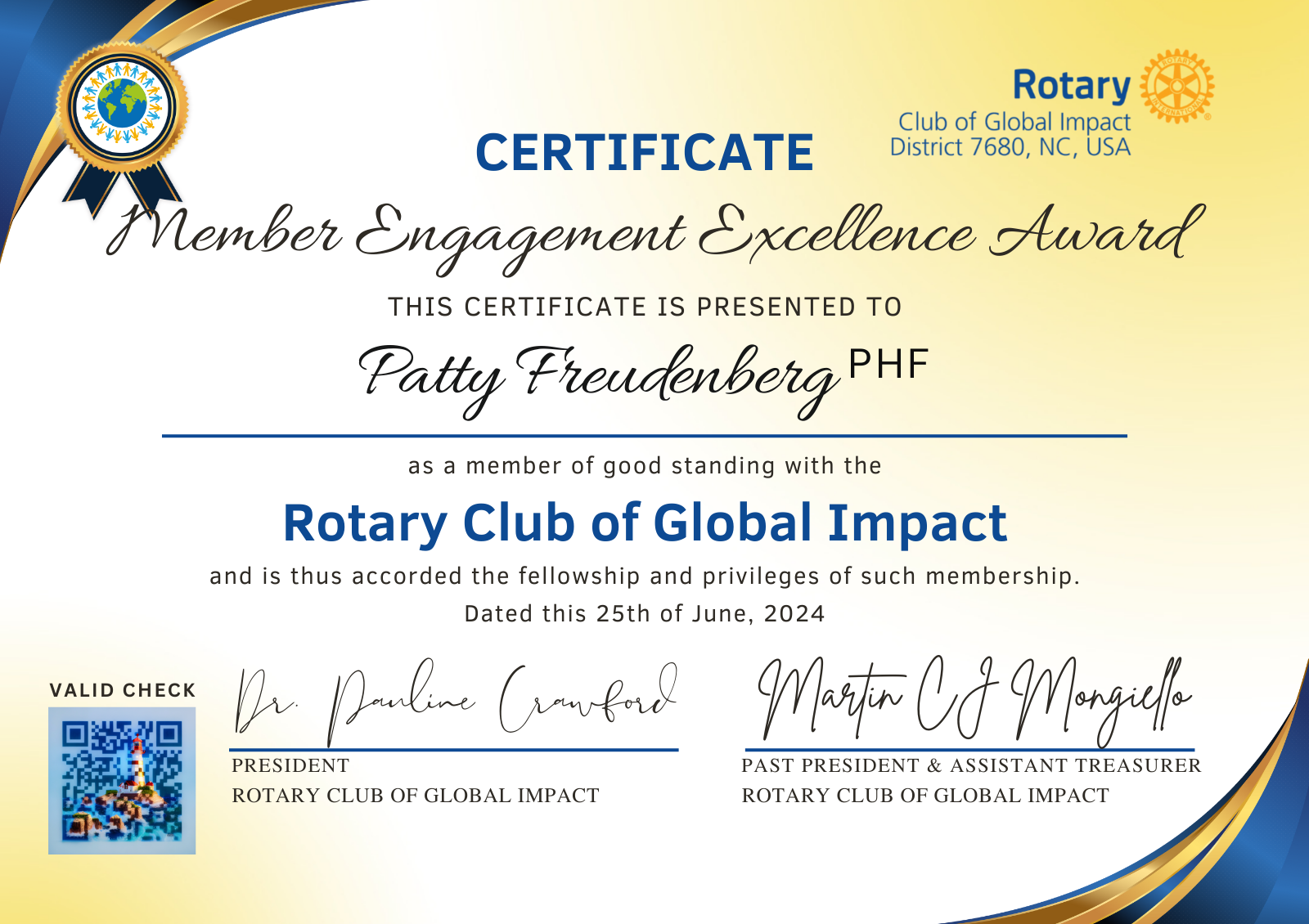 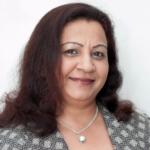 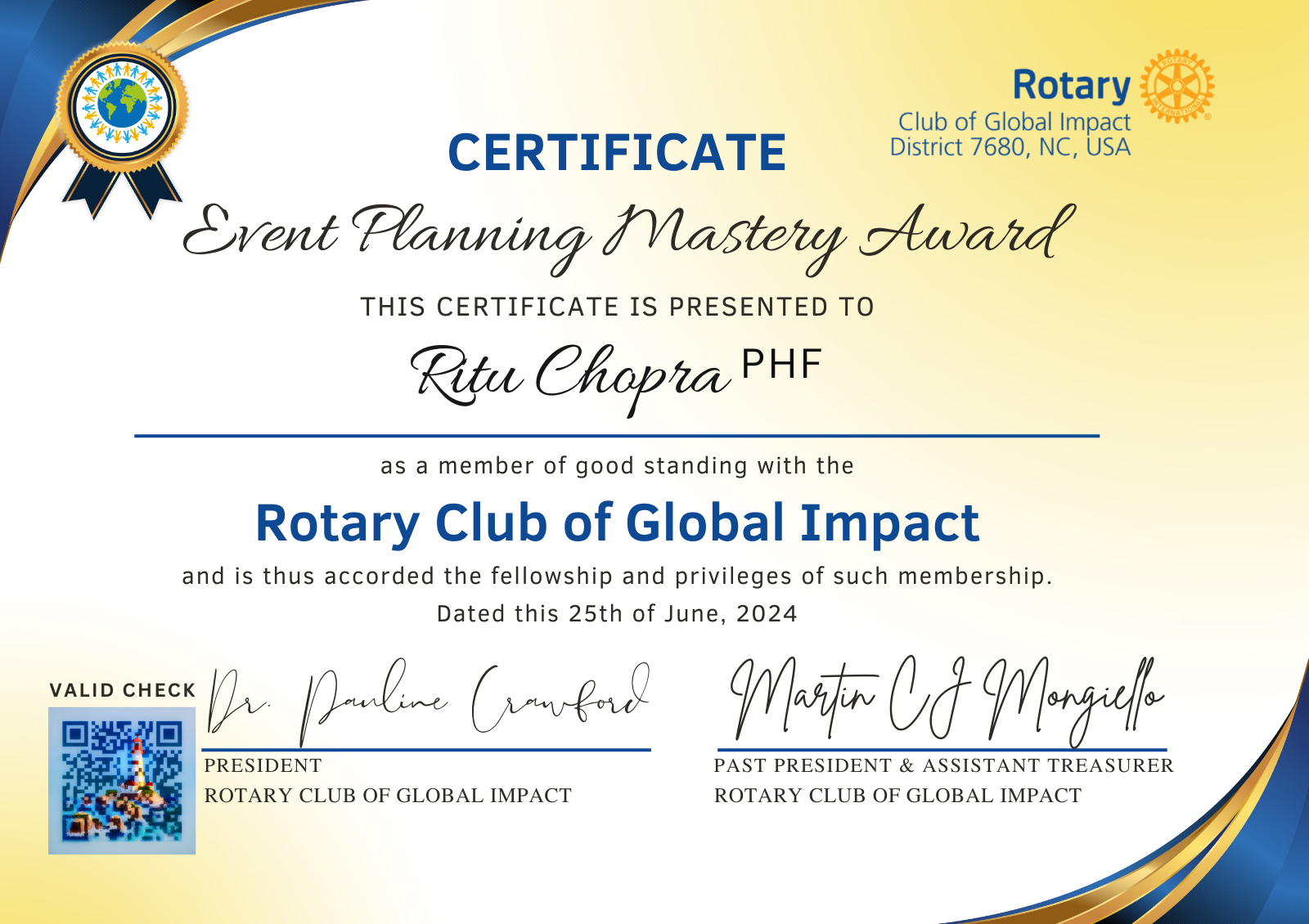 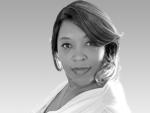 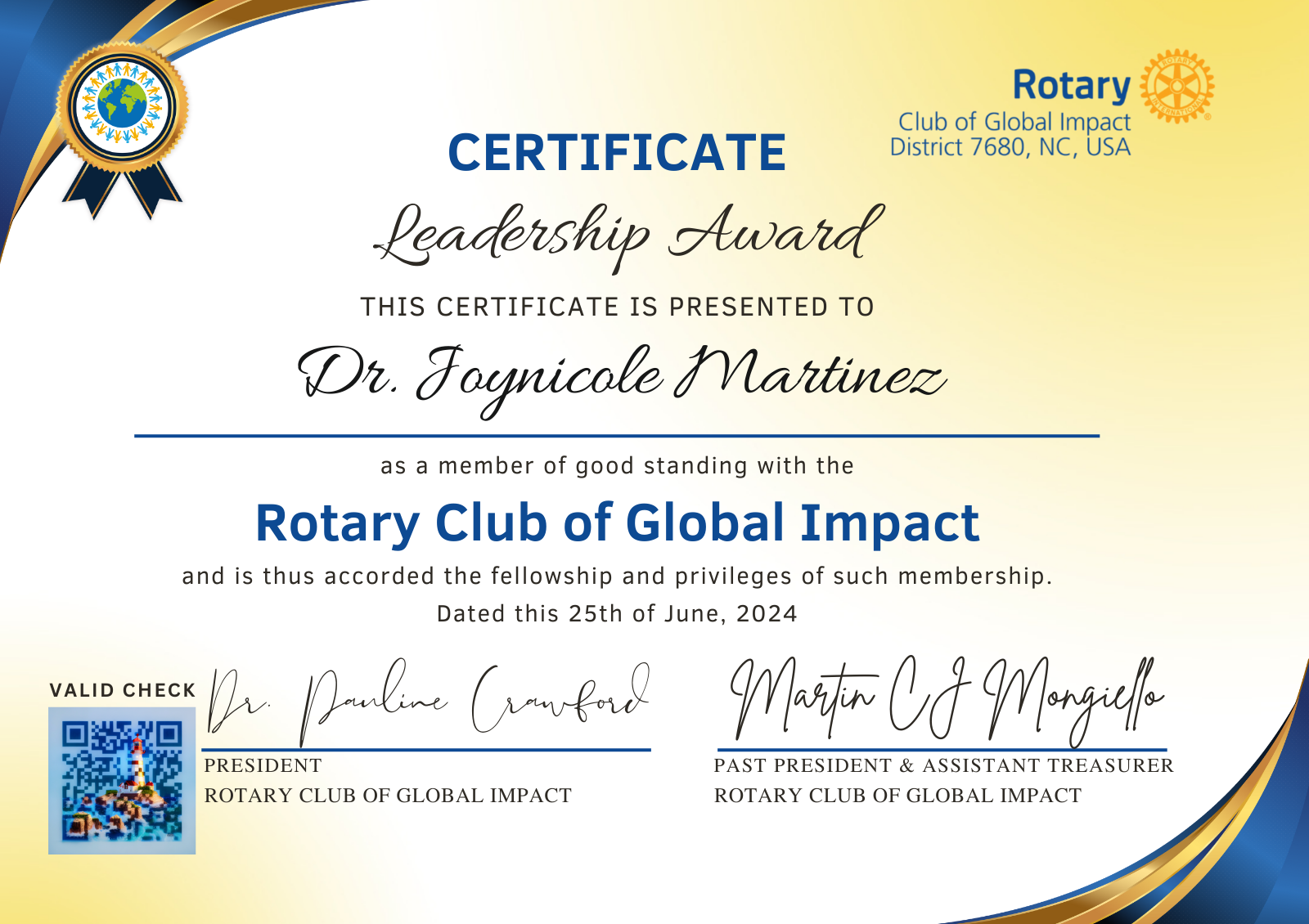 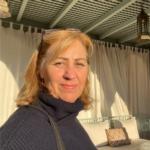 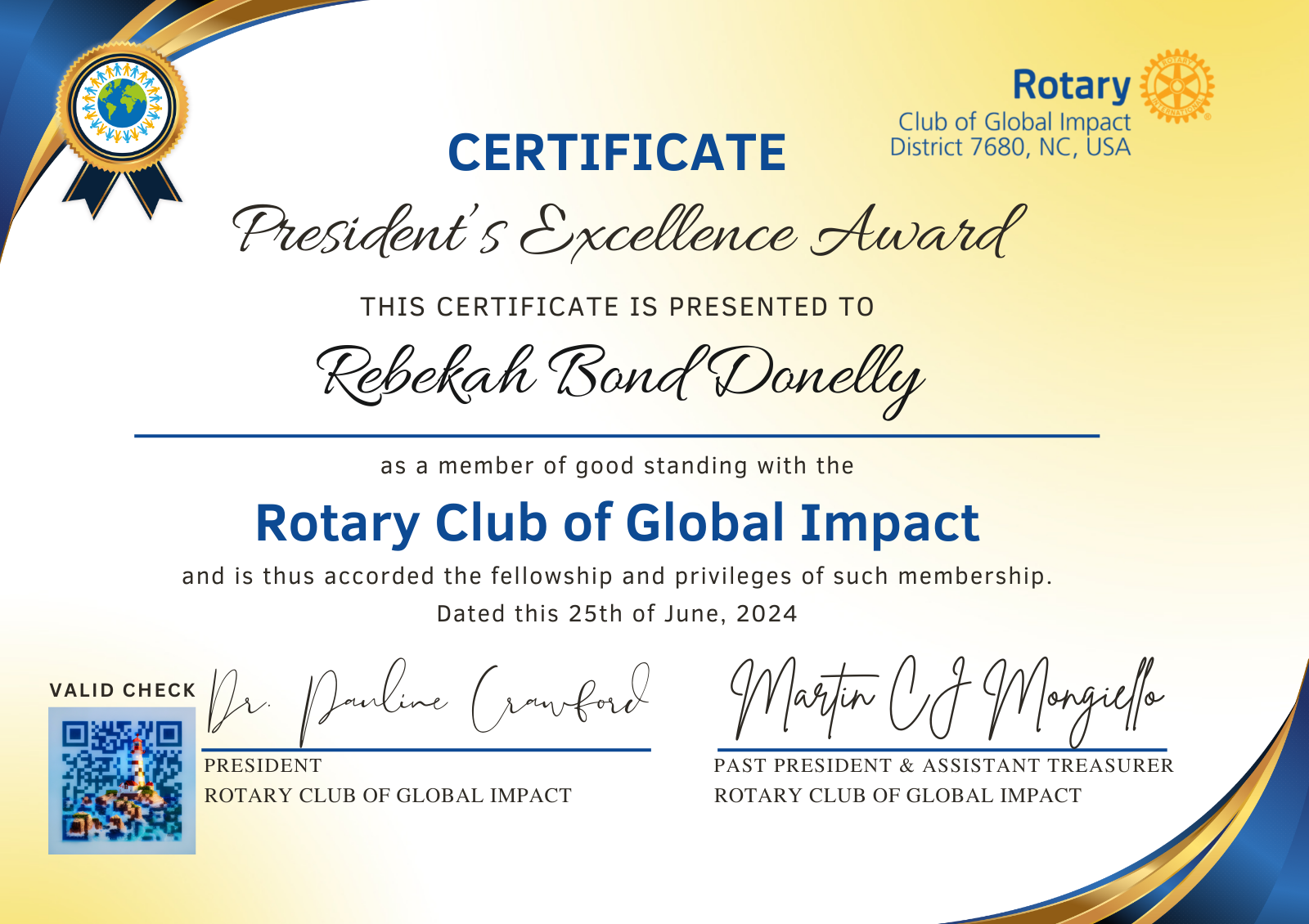 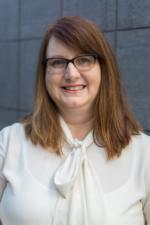 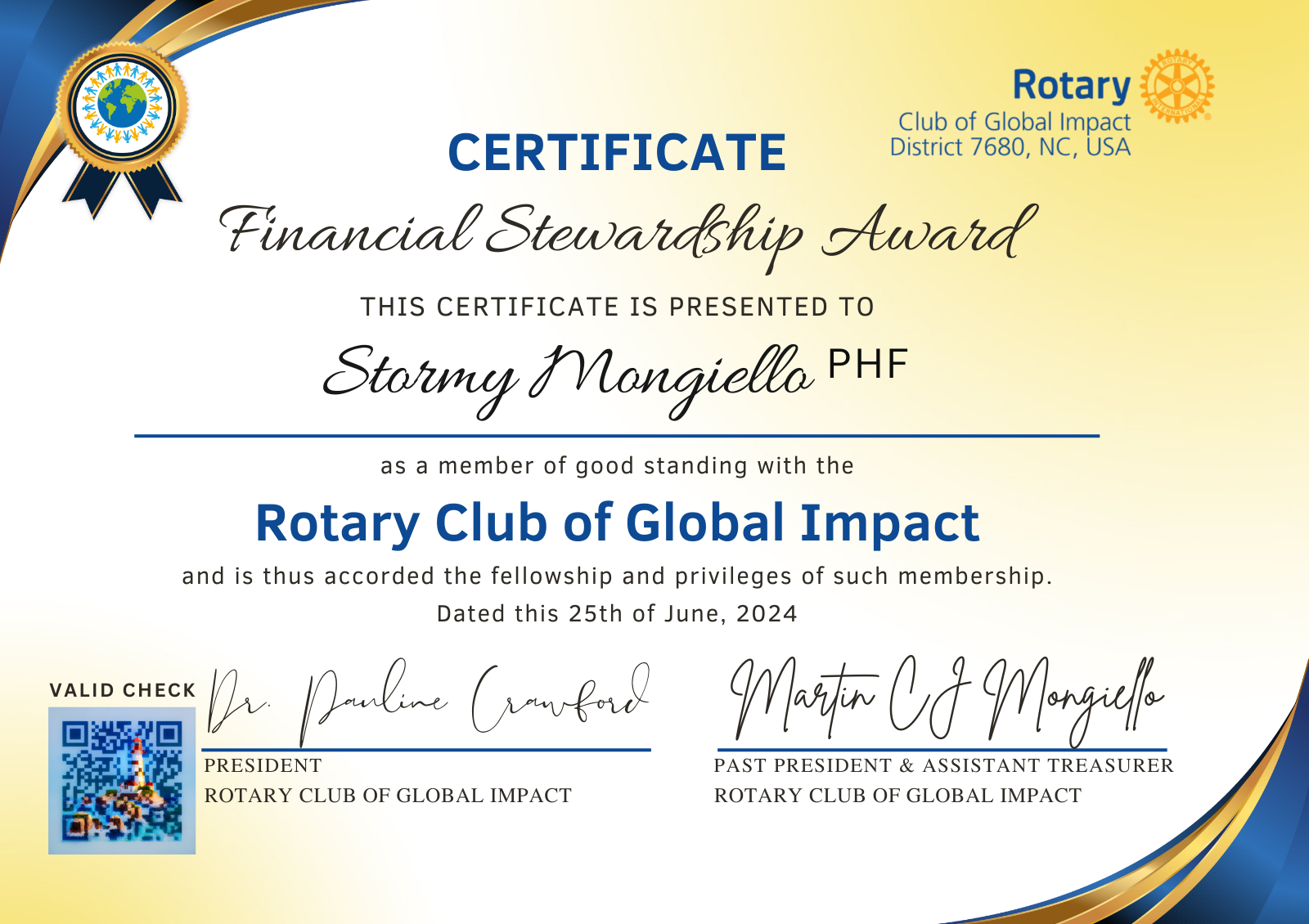 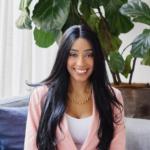 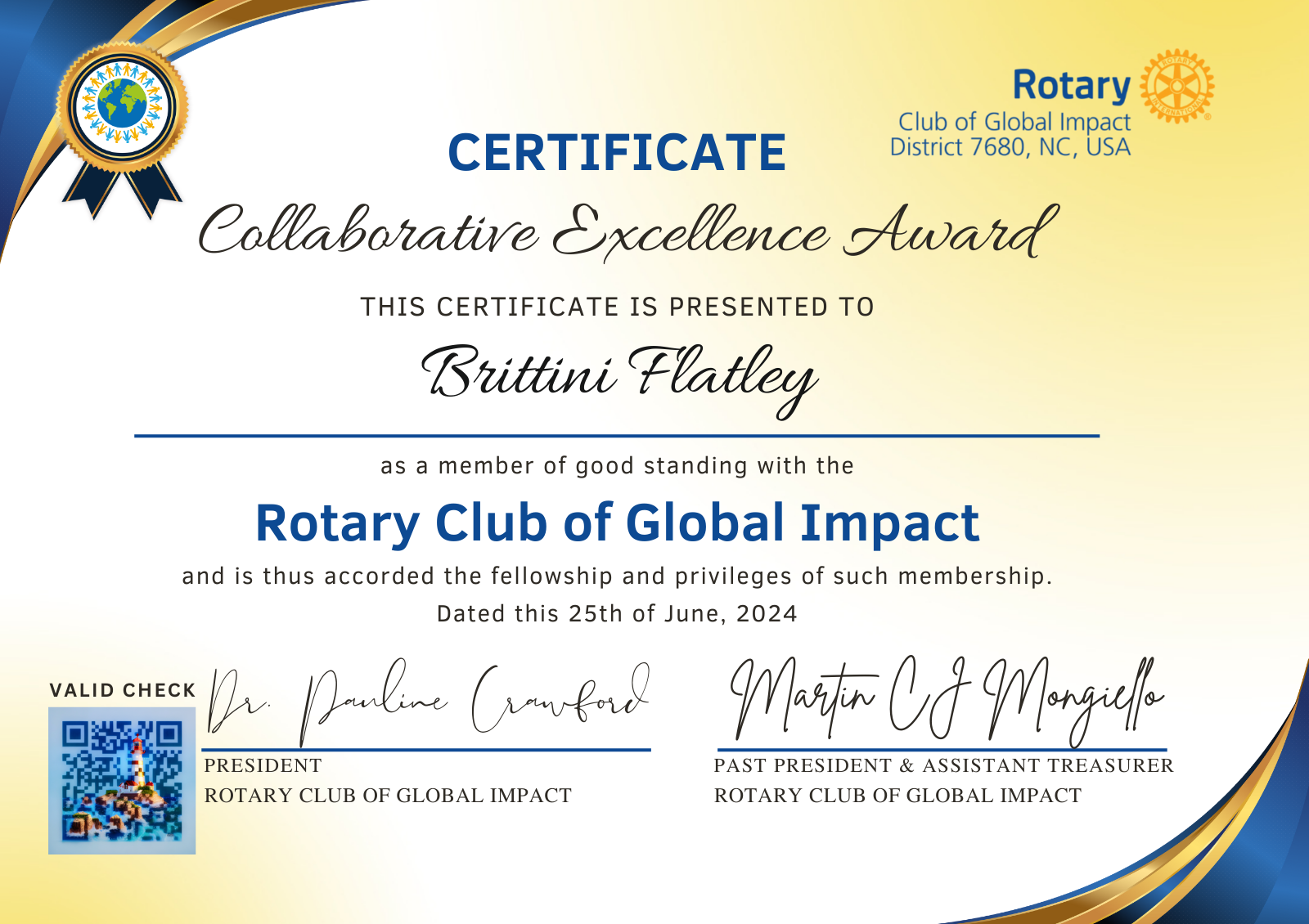 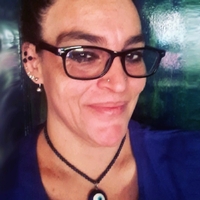 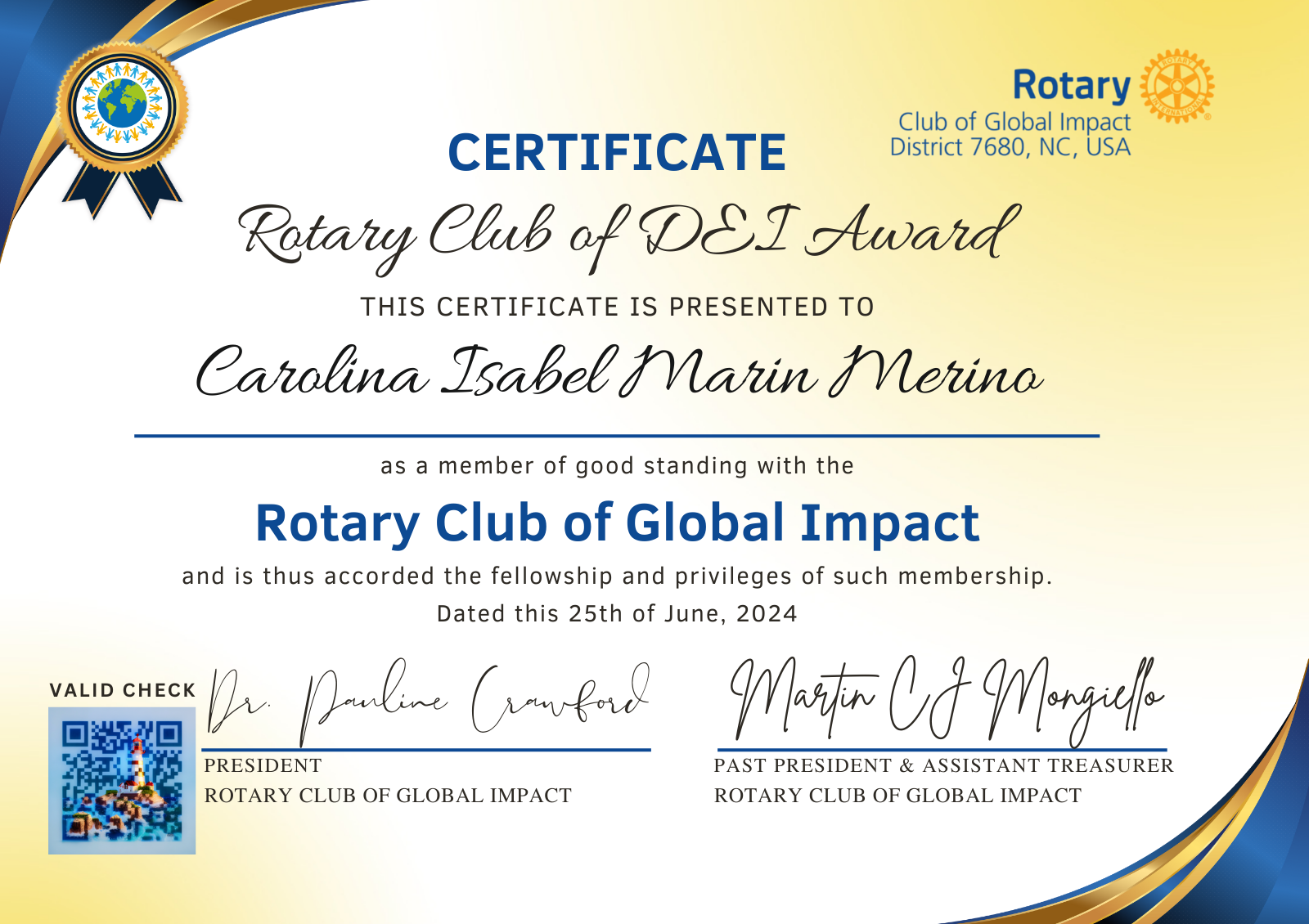 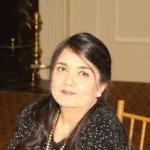 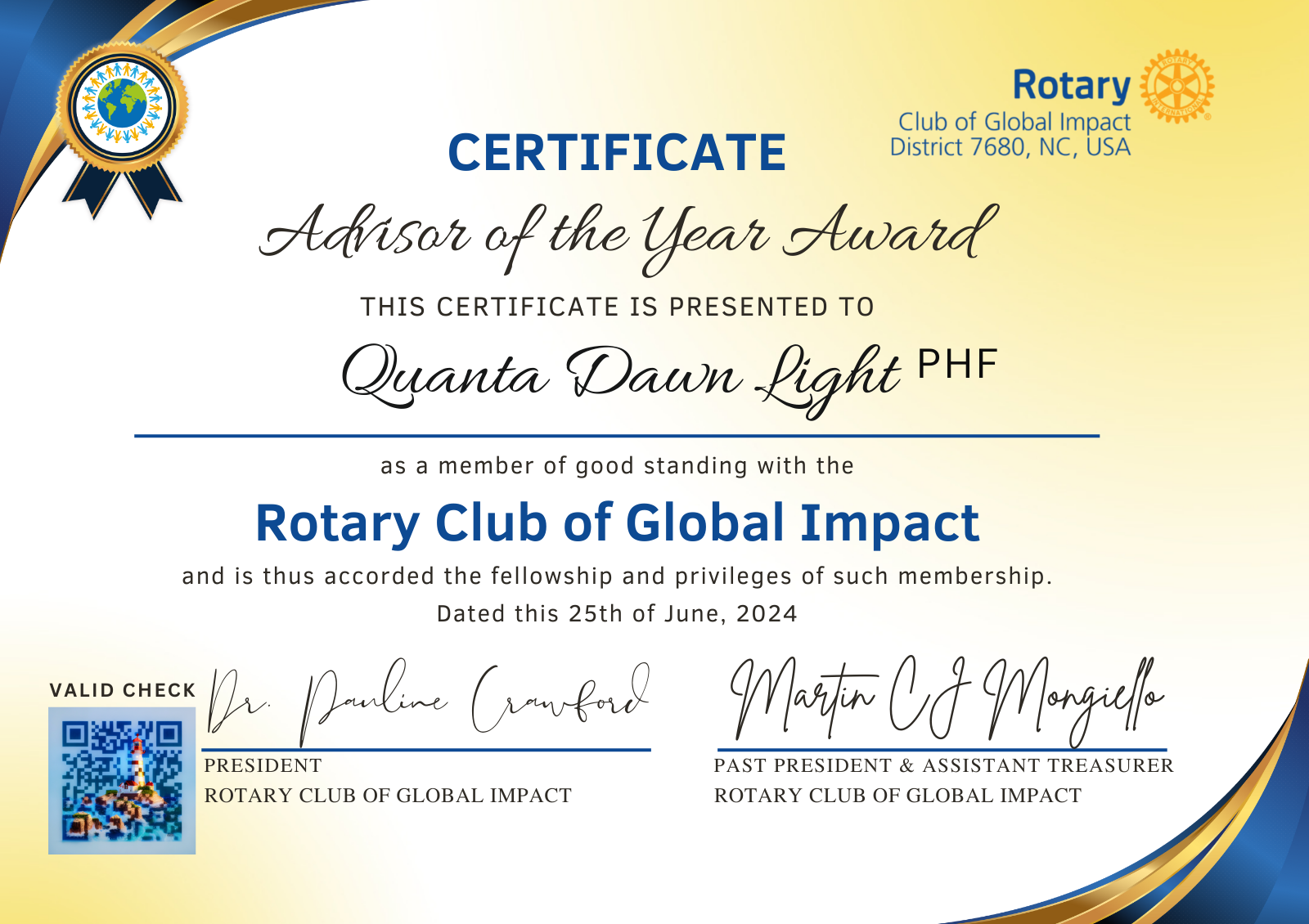 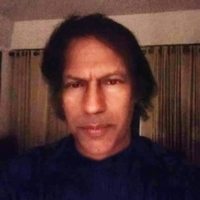 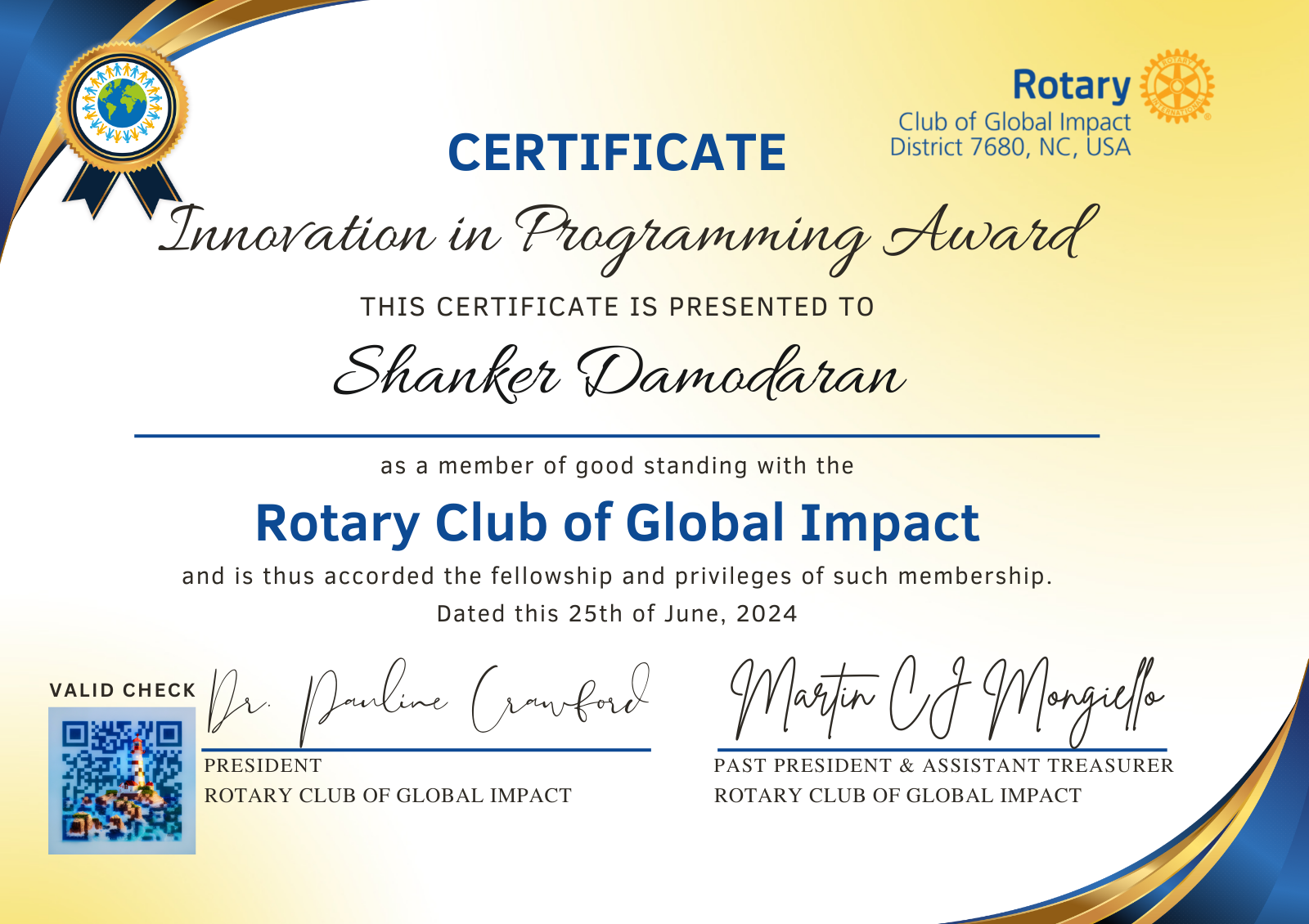 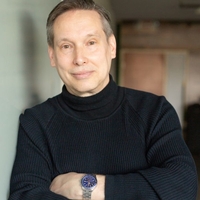 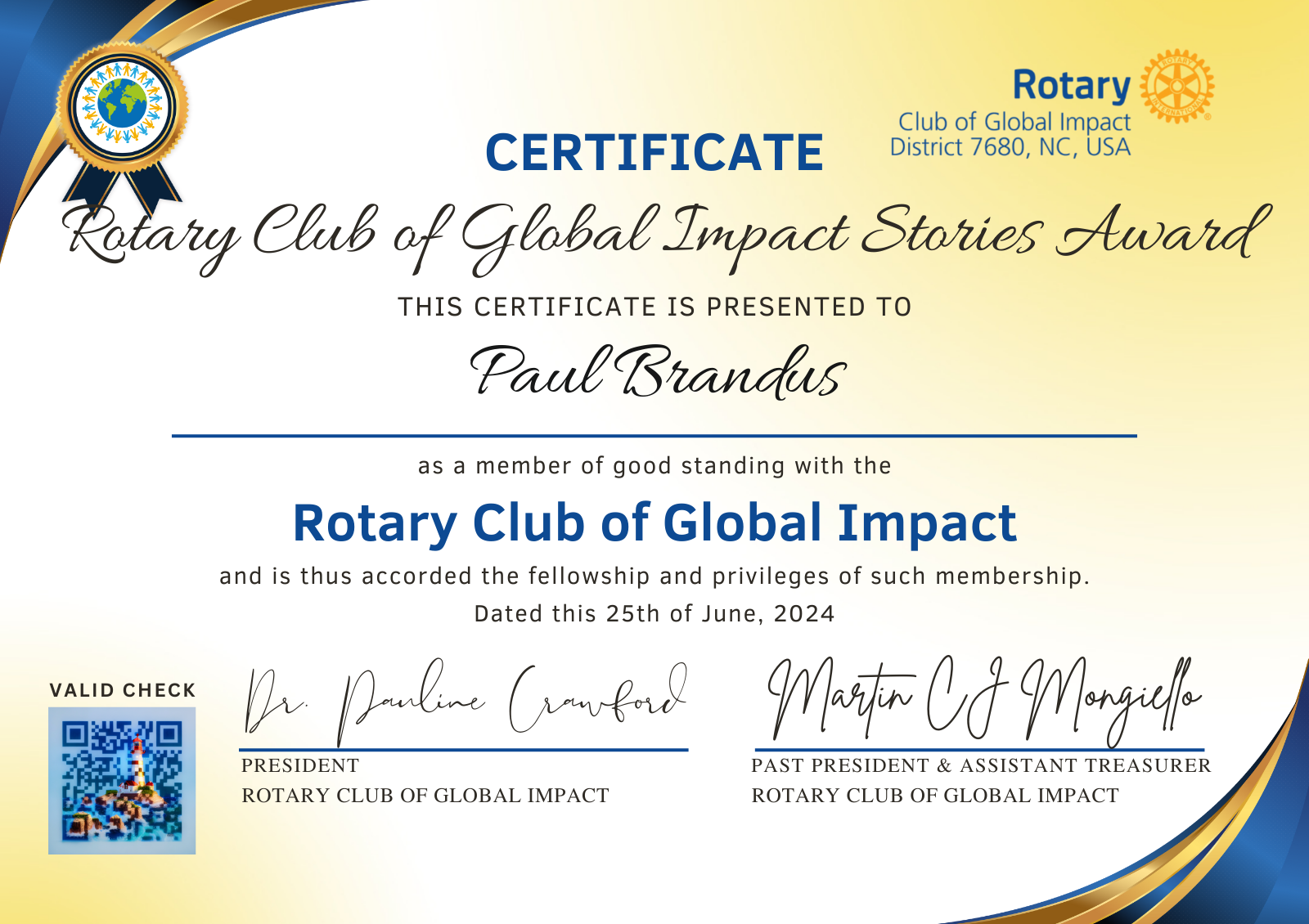 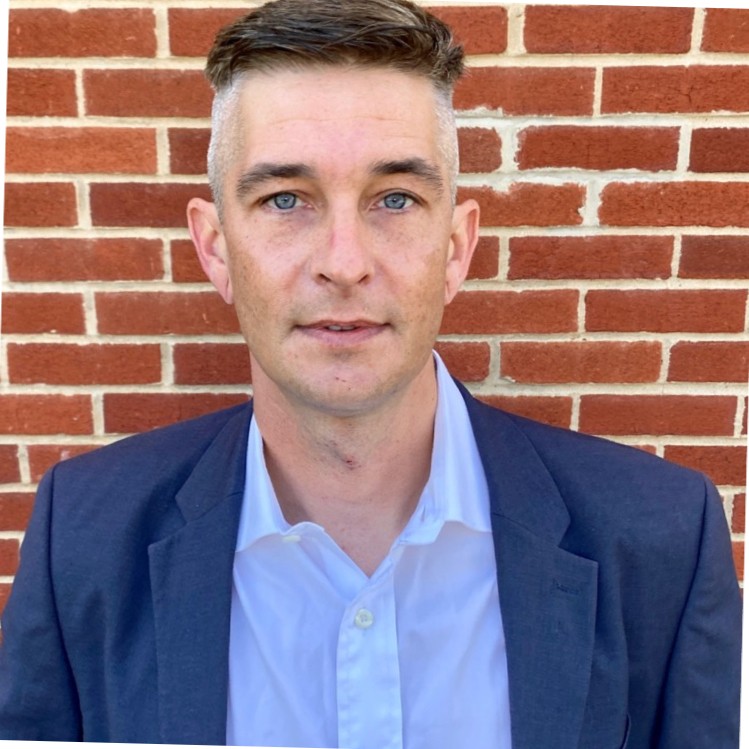 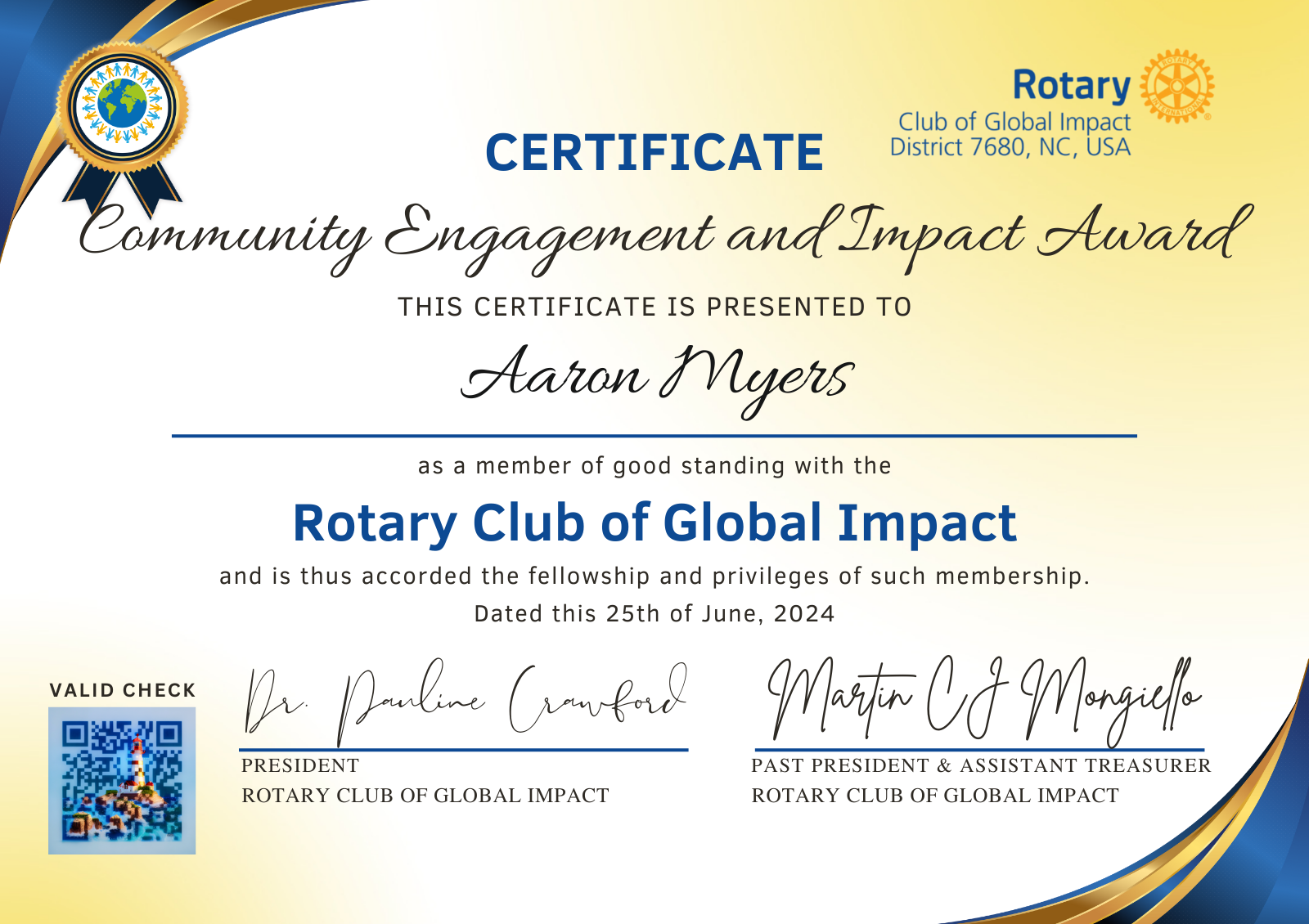 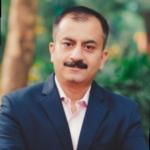 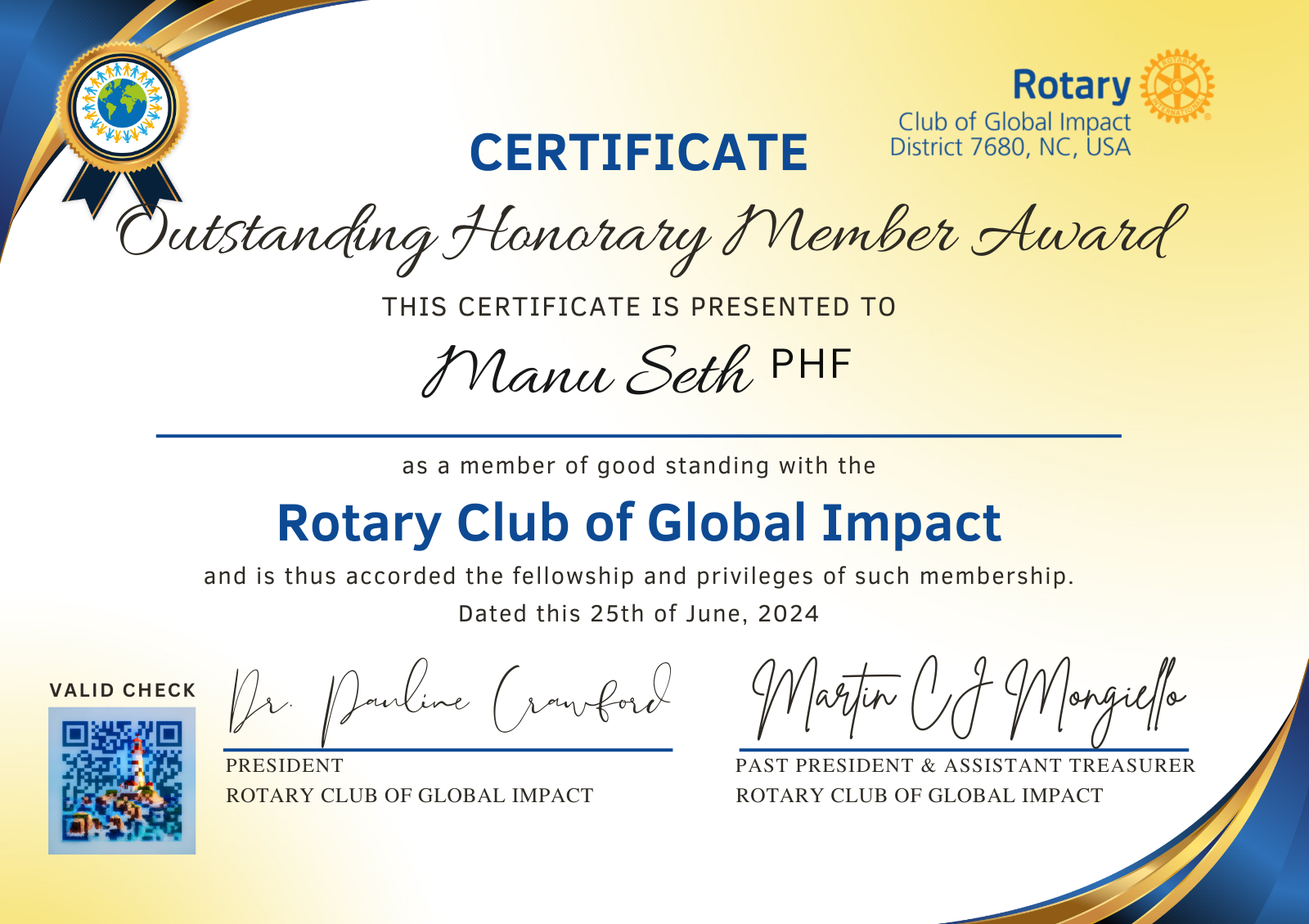 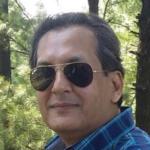 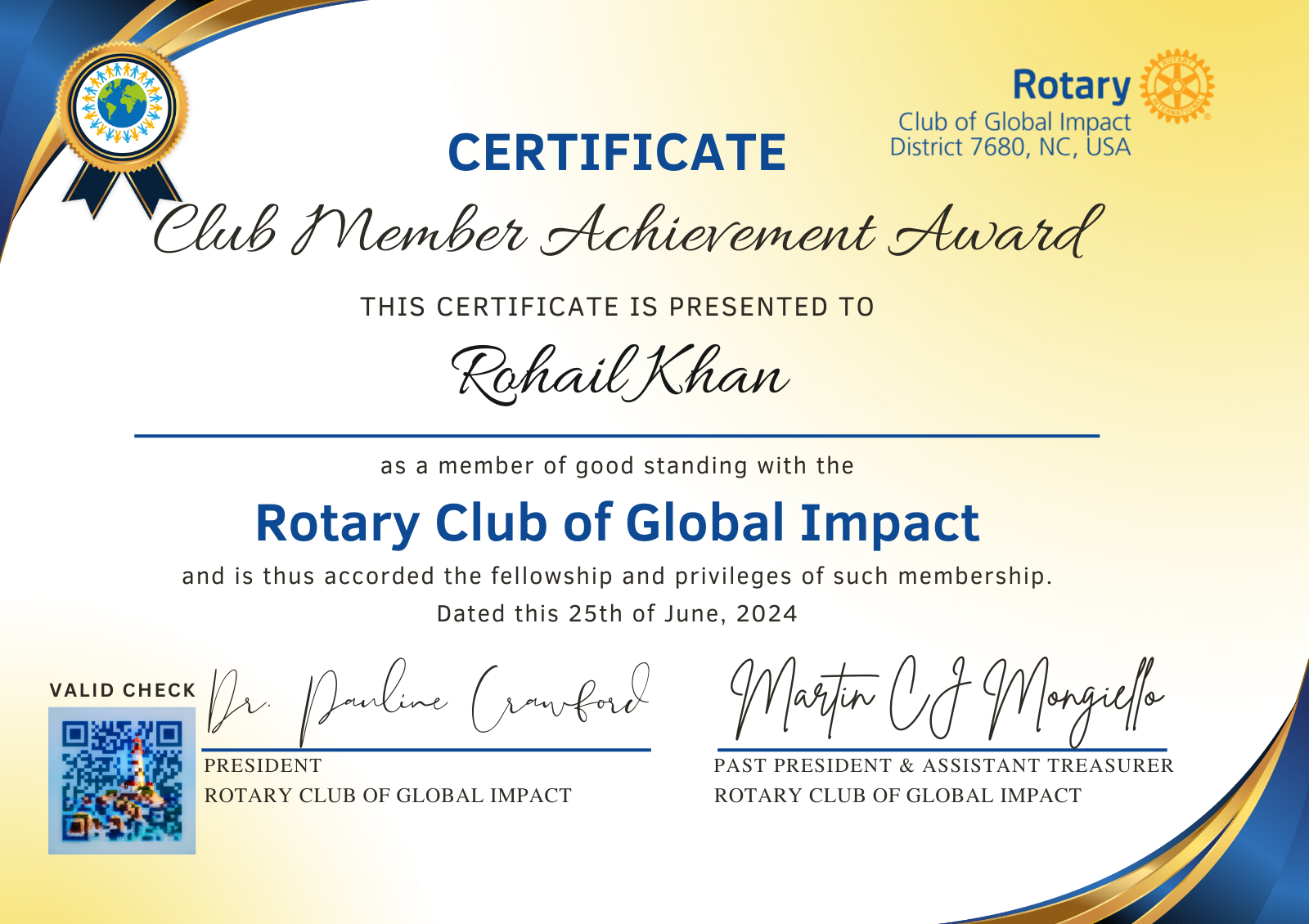